VERMONT’S POINT-IN-TIME COUNT 
OF HOMELESSNESS
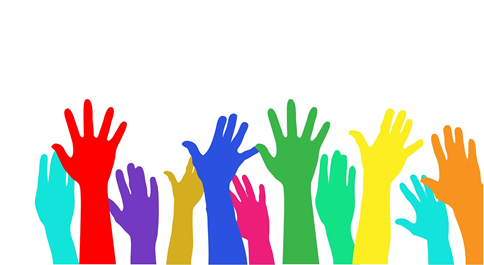 The night of January 31, 2018
What is the “Point-in-Time Count”? 
An annual one-night count & survey of all individuals and families experiencing homelessness in Vermont.

Who is counted? 
Anyone staying in an emergency shelter or 
outdoors (e.g. car, tent, on the street).

Want to help? 
Email your local coordinator at                 to be a volunteer surveyor.

GET COUNTED! If you’re experiencing homelessness and have not been counted, call 2-1-1 on the night of January 31st 
or the day after.
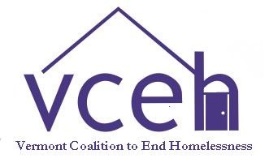